Binary permutation communication and dominance matrices
Past Exam Paper
2019 Exam 2 Q2d
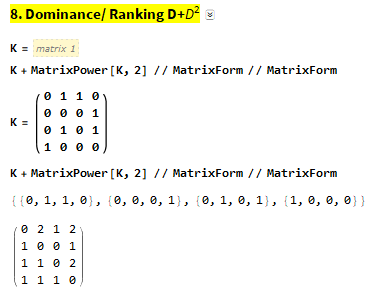 42%
12%
21%
10%
14%
2016 Exam 1 Q8